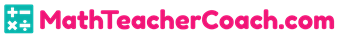 Properties of Irrational Numbers
Unit 1 Lesson 5
Properties of Irrational Numbers
Students will be able to:

Understand  the properties 
      of irrational numbers
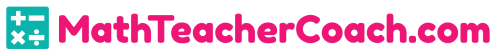 Properties of Irrational Numbers
Key Vocabulary:
Irrational Numbers
Commutative Property
Associative Property
Distributive Property
Additive Identity
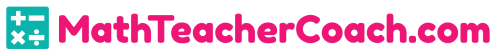 Properties of Irrational Numbers
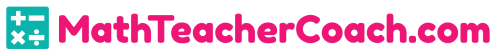 Properties of Irrational Numbers
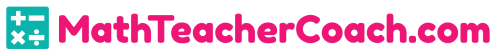 Properties of Irrational Numbers
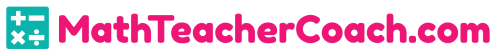 Properties of Irrational Numbers
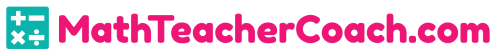 Properties of Irrational Numbers
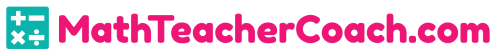 Properties of Irrational Numbers
Sample Problem 1: Identify if the answer will be rational or irrational.
a.
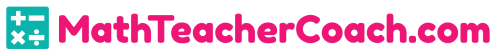 Properties of Irrational Numbers
Sample Problem 1: Identify if the answer will be rational or irrational.
a.
Irrational
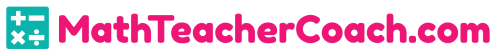 Properties of Irrational Numbers
Sample Problem 1: Identify if the answer will be rational or irrational.
b.
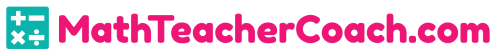 Properties of Irrational Numbers
Sample Problem 1: Identify if the answer will be rational or irrational.
b.
Rational
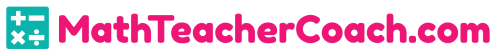 Properties of Irrational Numbers
Sample Problem 1: Identify if the answer will be rational or irrational.
c.
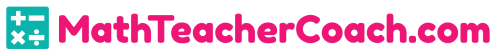 Properties of Irrational Numbers
Sample Problem 1: Identify if the answer will be rational or irrational.
c.
Rational
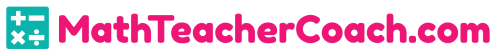 Properties of Irrational Numbers
Sample Problem 1: Identify if the answer will be rational or irrational.
d.
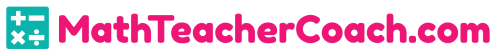 Properties of Irrational Numbers
Sample Problem 1: Identify if the answer will be rational or irrational.
d.
Irrational
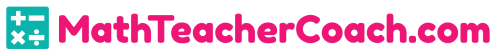 Properties of Irrational Numbers
Sample Problem 2: Identify if the answer will be rational or irrational.
a.
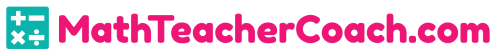 Properties of Irrational Numbers
Sample Problem 2: Identify if the answer will be rational or irrational.
a.
Irrational
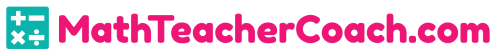 Properties of Irrational Numbers
Sample Problem 2: Identify if the answer will be rational or irrational.
b.
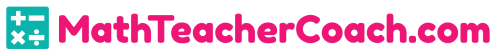 Properties of Irrational Numbers
Sample Problem 2: Identify if the answer will be rational or irrational.
b.
Irrational
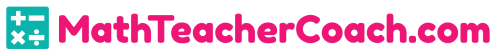 Properties of Irrational Numbers
Sample Problem 2: Identify if the answer will be rational or irrational.
c.
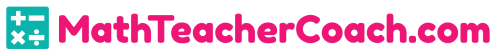 Properties of Irrational Numbers
Sample Problem 2: Identify if the answer will be rational or irrational.
c.
Irrational
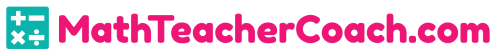 Properties of Irrational Numbers
Sample Problem 2: Identify if the answer will be rational or irrational.
d.
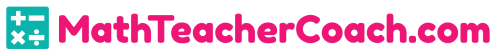 Properties of Irrational Numbers
Sample Problem 2: Identify if the answer will be rational or irrational.
d.
Irrational
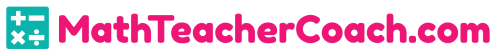 Properties of Irrational Numbers
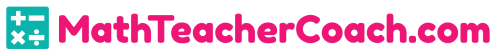 Properties of Irrational Numbers
Sample Problem 3: Insert a rational and an irrational number between each numbers.
a.
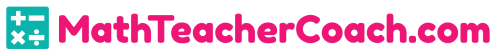 Properties of Irrational Numbers
Sample Problem 3: Insert a rational and an irrational number between each numbers.
a.
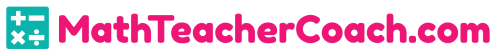 Properties of Irrational Numbers
Sample Problem 3: Insert a rational and an irrational number between each numbers.
b.
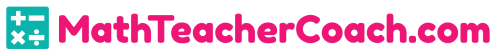 Properties of Irrational Numbers
Sample Problem 3: Insert a rational and an irrational number between each numbers.
b.
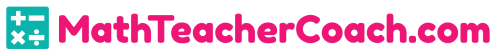